Tuesday 18th November 2014
Target: to identify and use the ‘igh’ sound
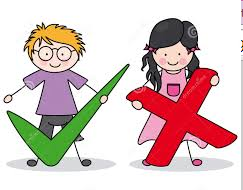 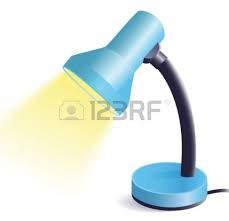 ___  ___  ___  ___  ___
___  ___  ___  ___  ___
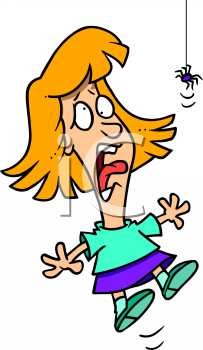 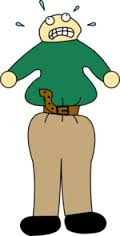 ___  ___  ___  ___  ___  ___
___  ___  ___  ___  ___
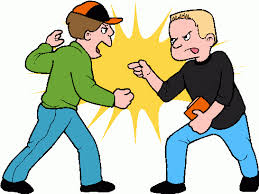 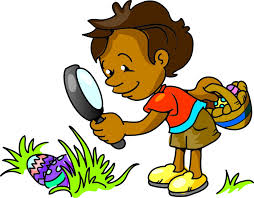 s  ___  ___  ___  ___
___  ___  ___  ___  ___
Tuesday 18th November 2014
Target: to identify and use the ‘igh’ sound

Now draw a picture of the following words
high
night
thigh
flight
bright
sigh